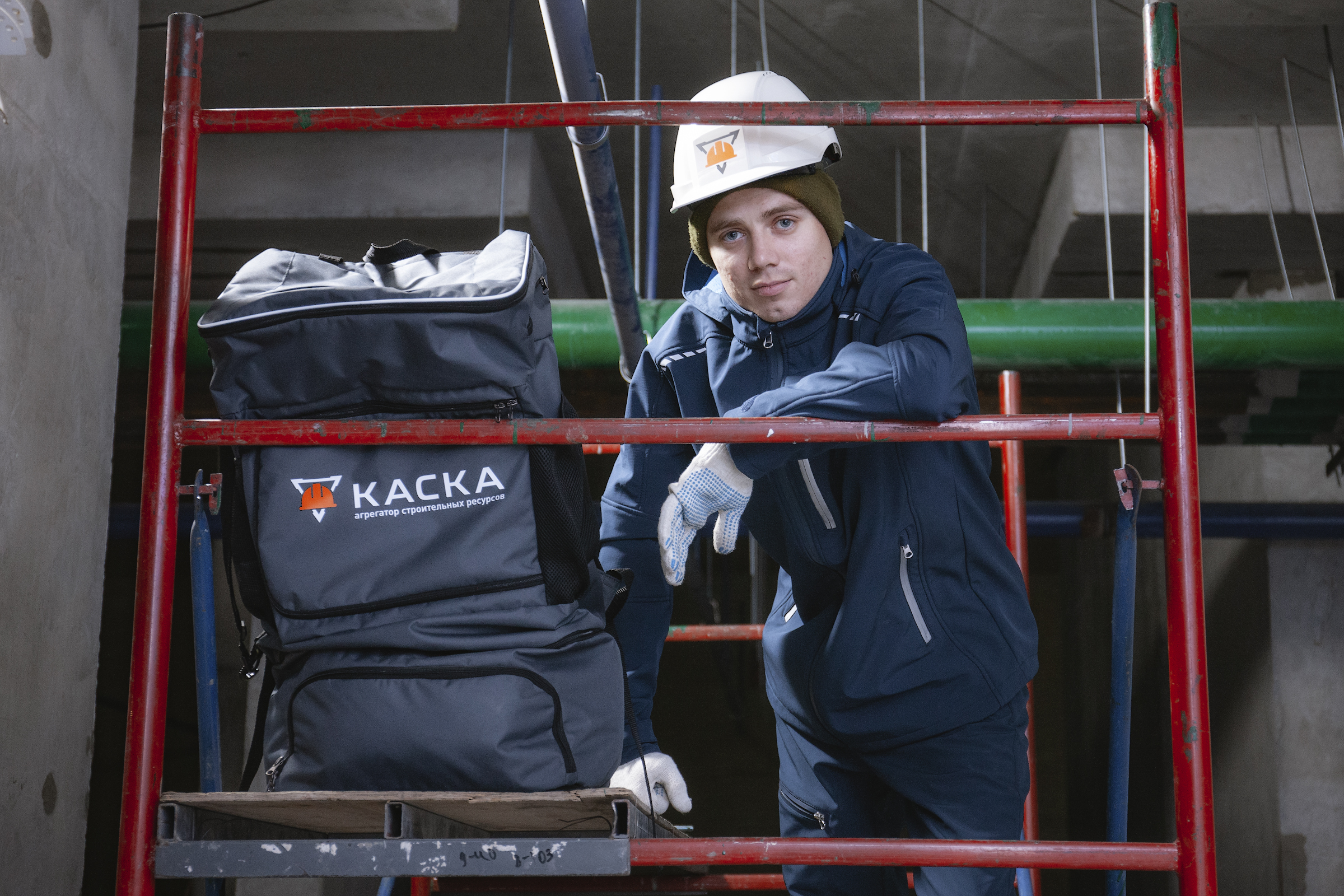 КАСКА
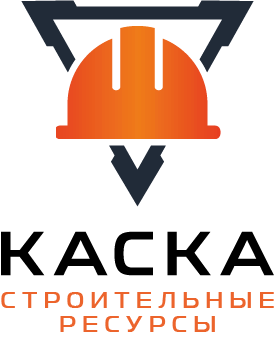 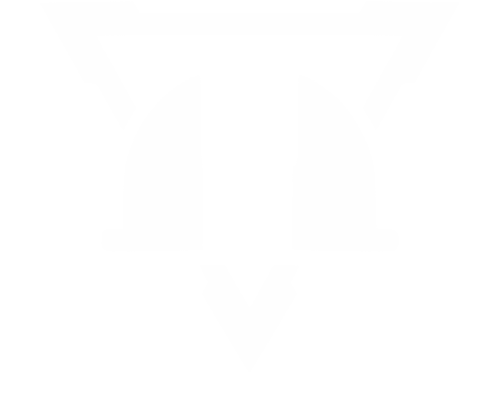 Цифровая платформа для строительных рабочих
Форум 100+
17 октября 2022 г
[Speaker Notes: Добрый день…]
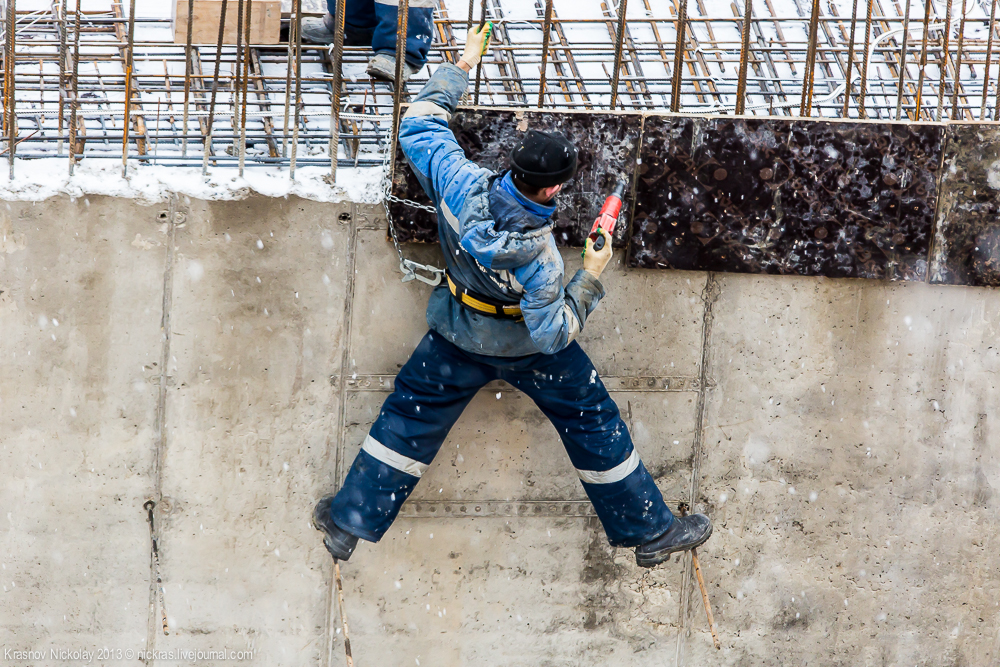 Почему нет цифровых исполнителей?
Рабочие строительных специальностей не имеют навыков и опыта работы с цифровыми решениями, у них нет рабочего инструмента для такой работы и они слишком часто меняют работу, чтобы можно было инвестировать в их обучение и оснащение.
ПРОБЛЕМА
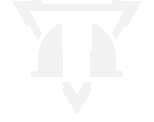 Нужно простое решение 
для 3,5+ млн человек 
на строительной площадке
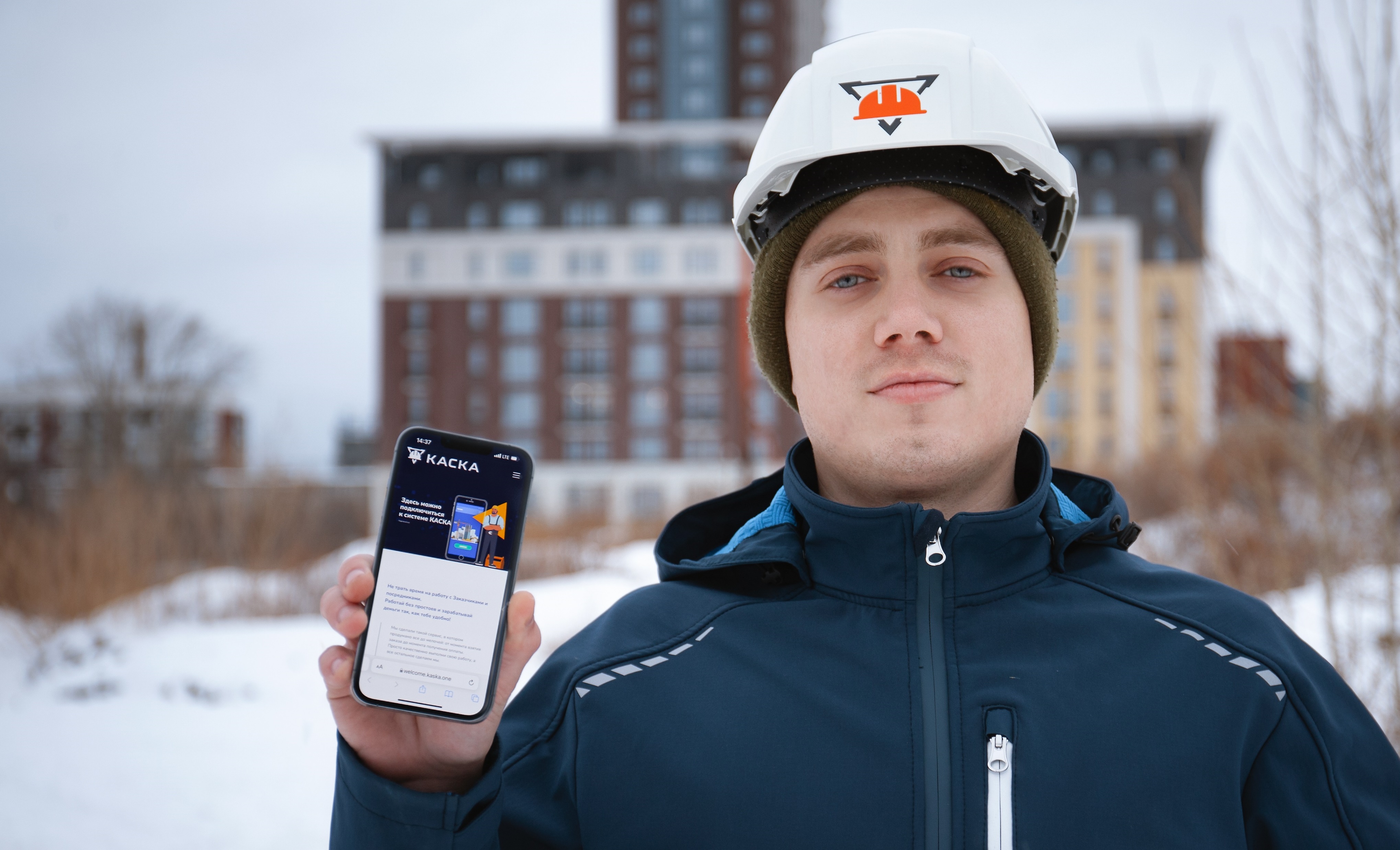 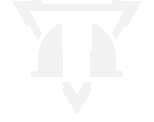 РЕШЕНИЕ
В которой работают обученные, оснащенные и цифровизованные самозанятые строители, а корпоративные подрядчики вызывают их на свои стройки и работают с ними по стандартизированным ТИМ-процессам.
Цифровая 
платформа
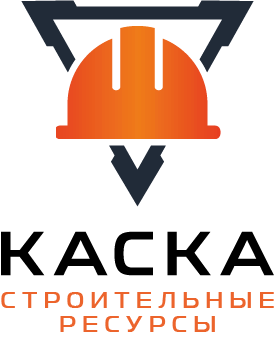 Бесплатный функционал
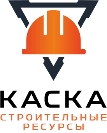 BIM вьювер для просмотра модели 

Цифровая постановка задач и стройконтроль

Контракты и выплаты самозанятым
ПРОДУКТ
Возможности платформы КАСКА
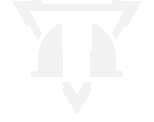 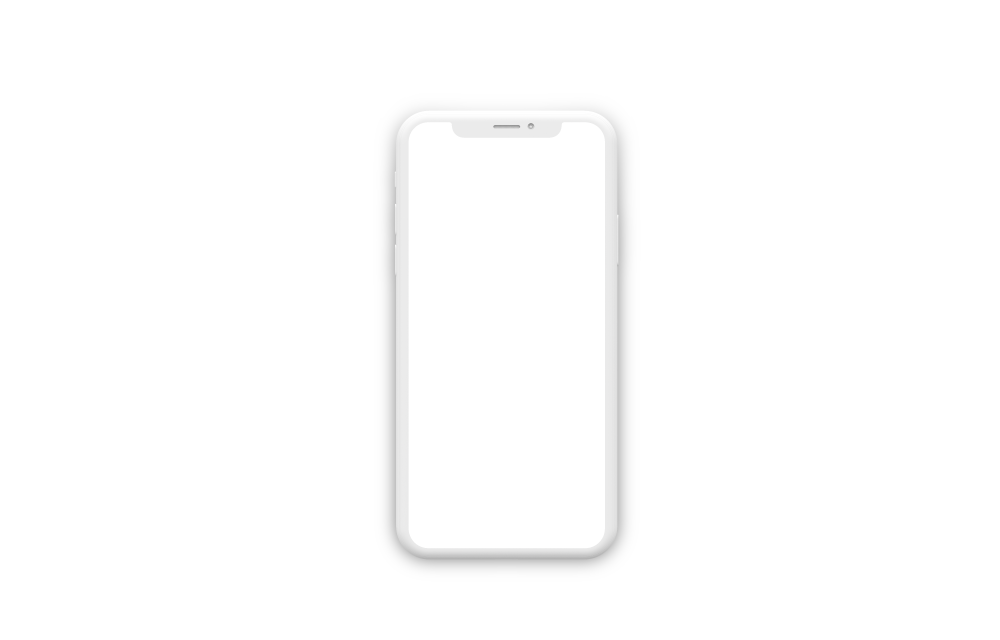 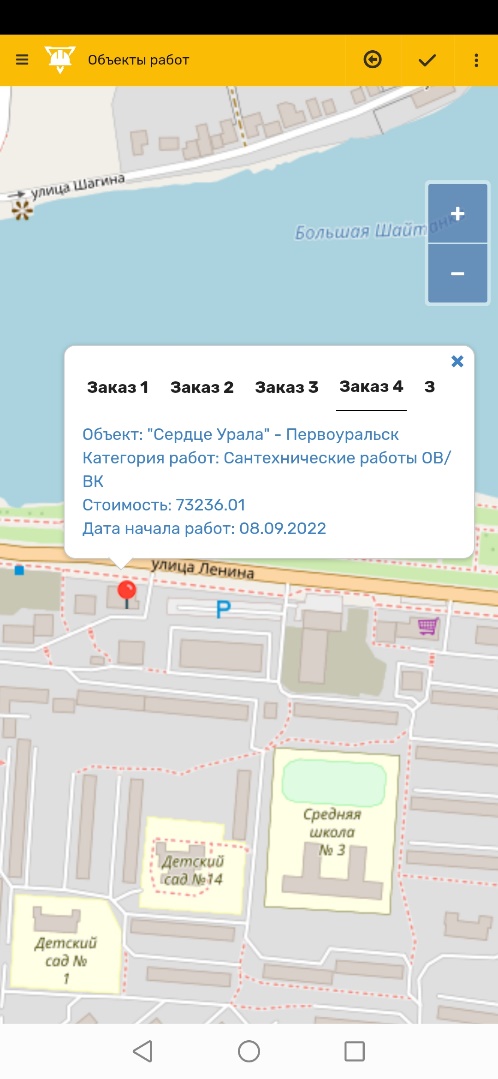 Дополнительные возможности
Подготовка технологических карт и заданий

Обучение и контроль квалификации персонала

BIM6D: наполнение фактическими данными
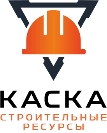 ЗАДАНИЕ
Превращаем BIM-модель в строительный объем
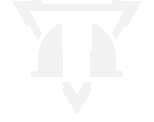 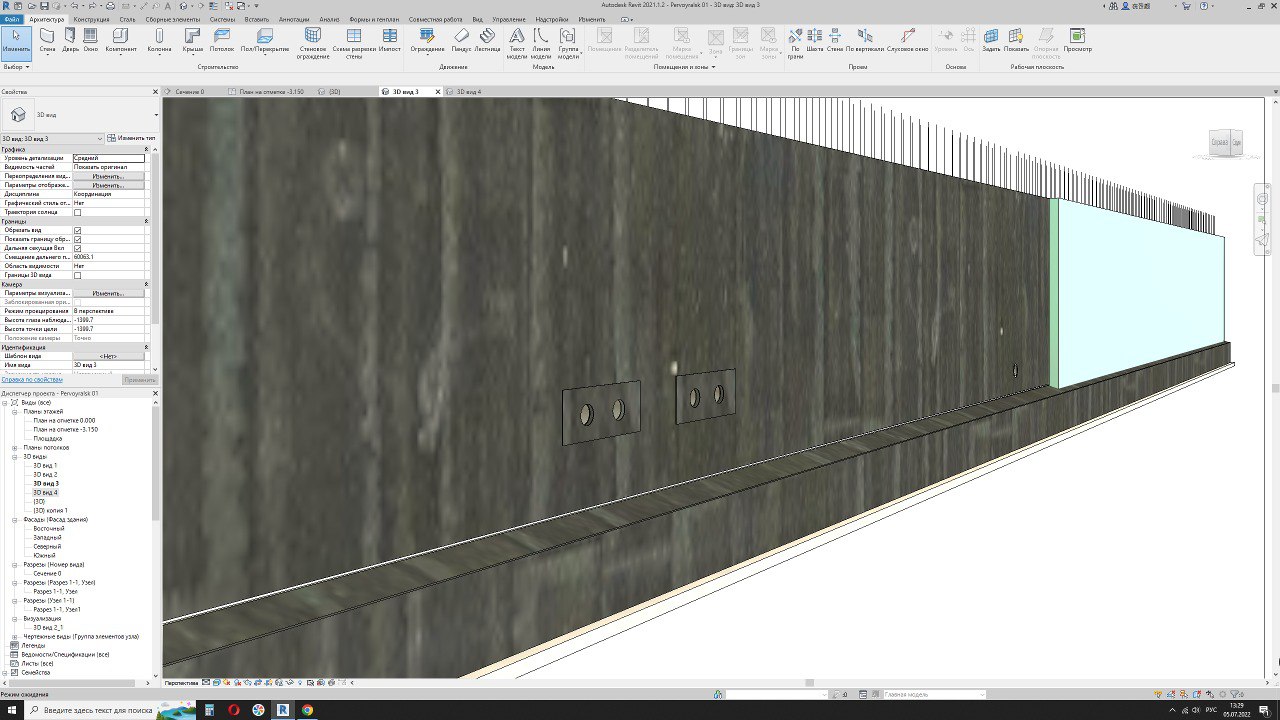 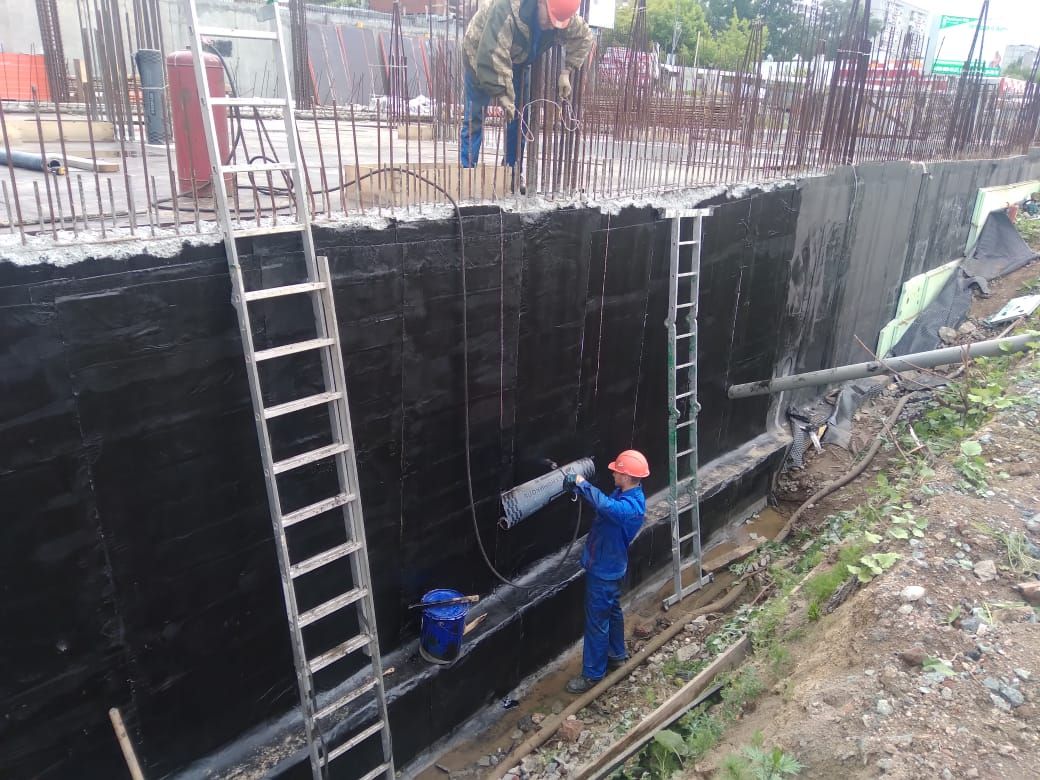 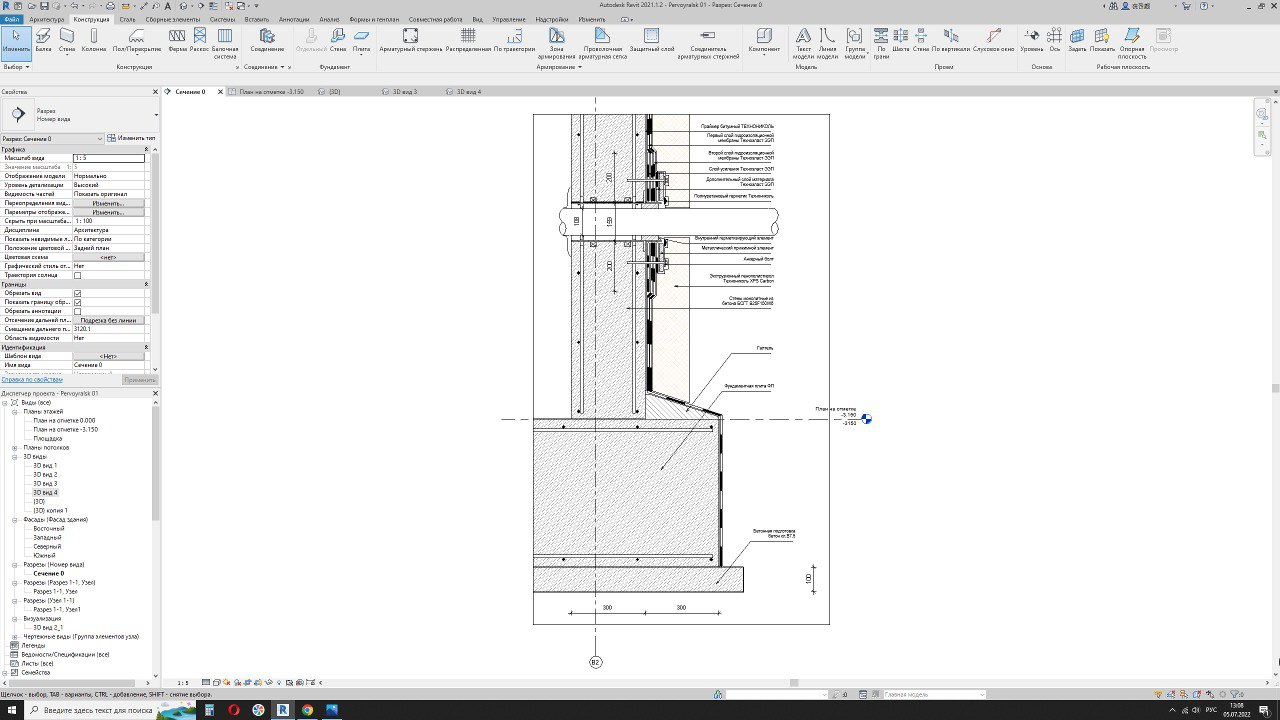 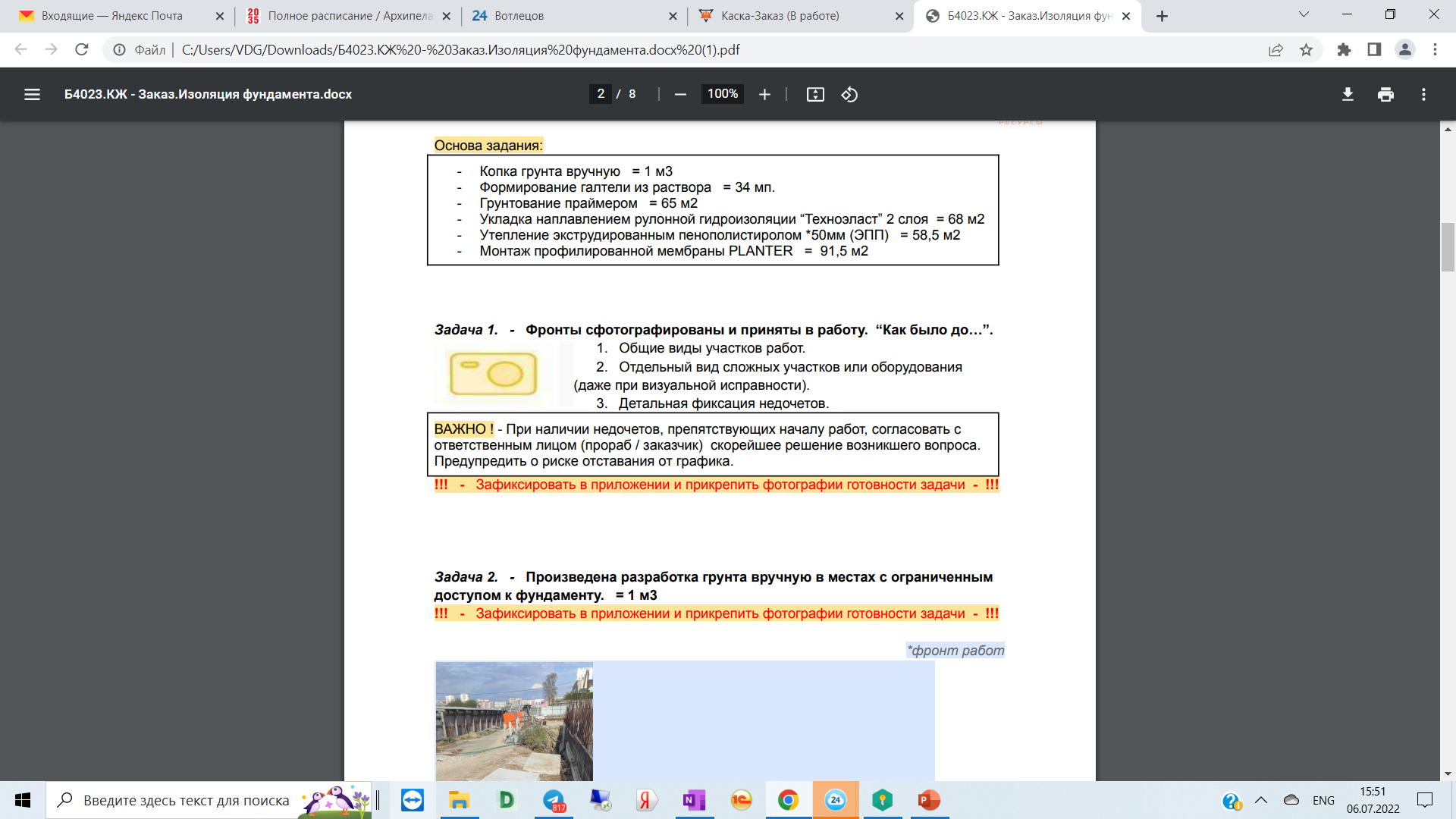 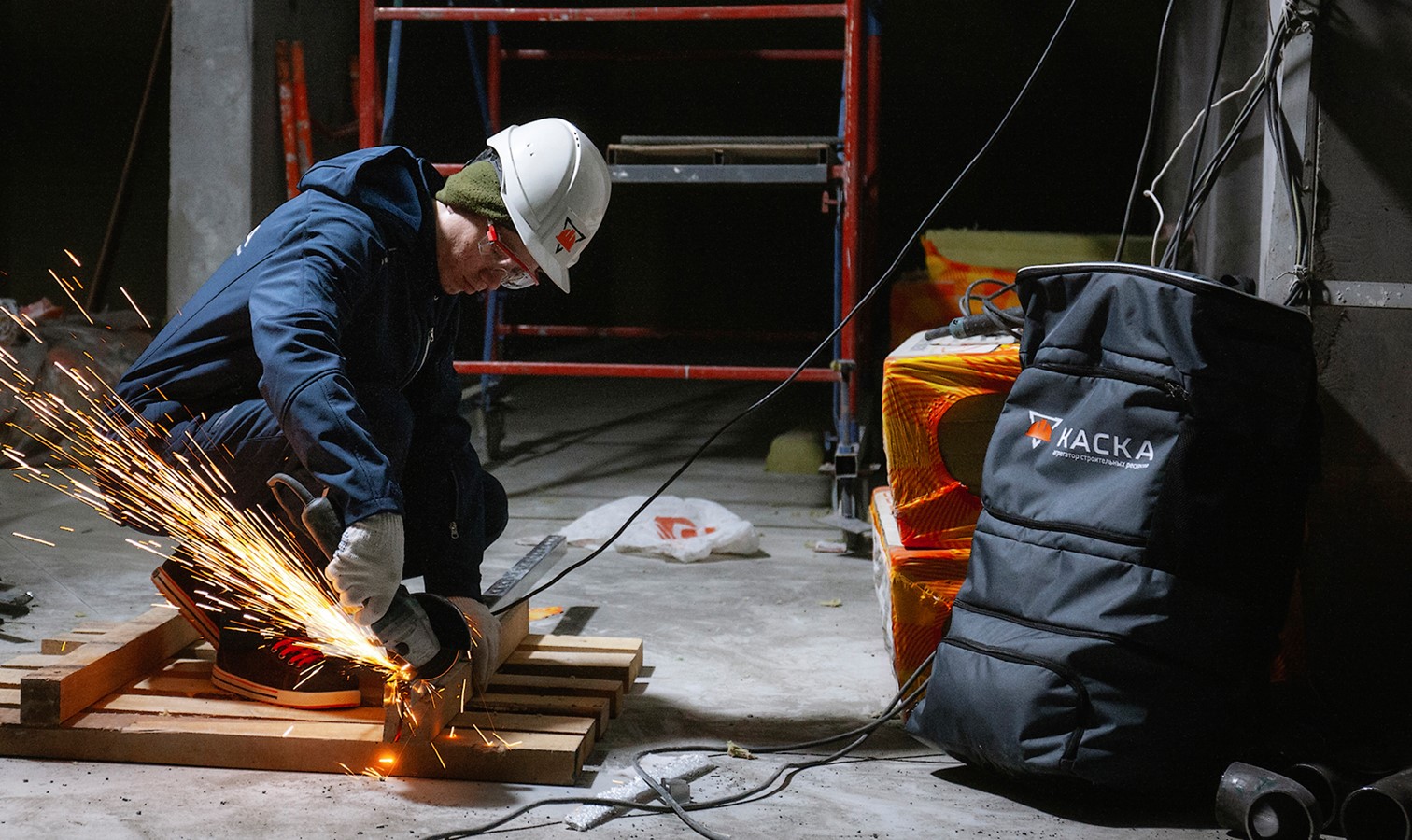 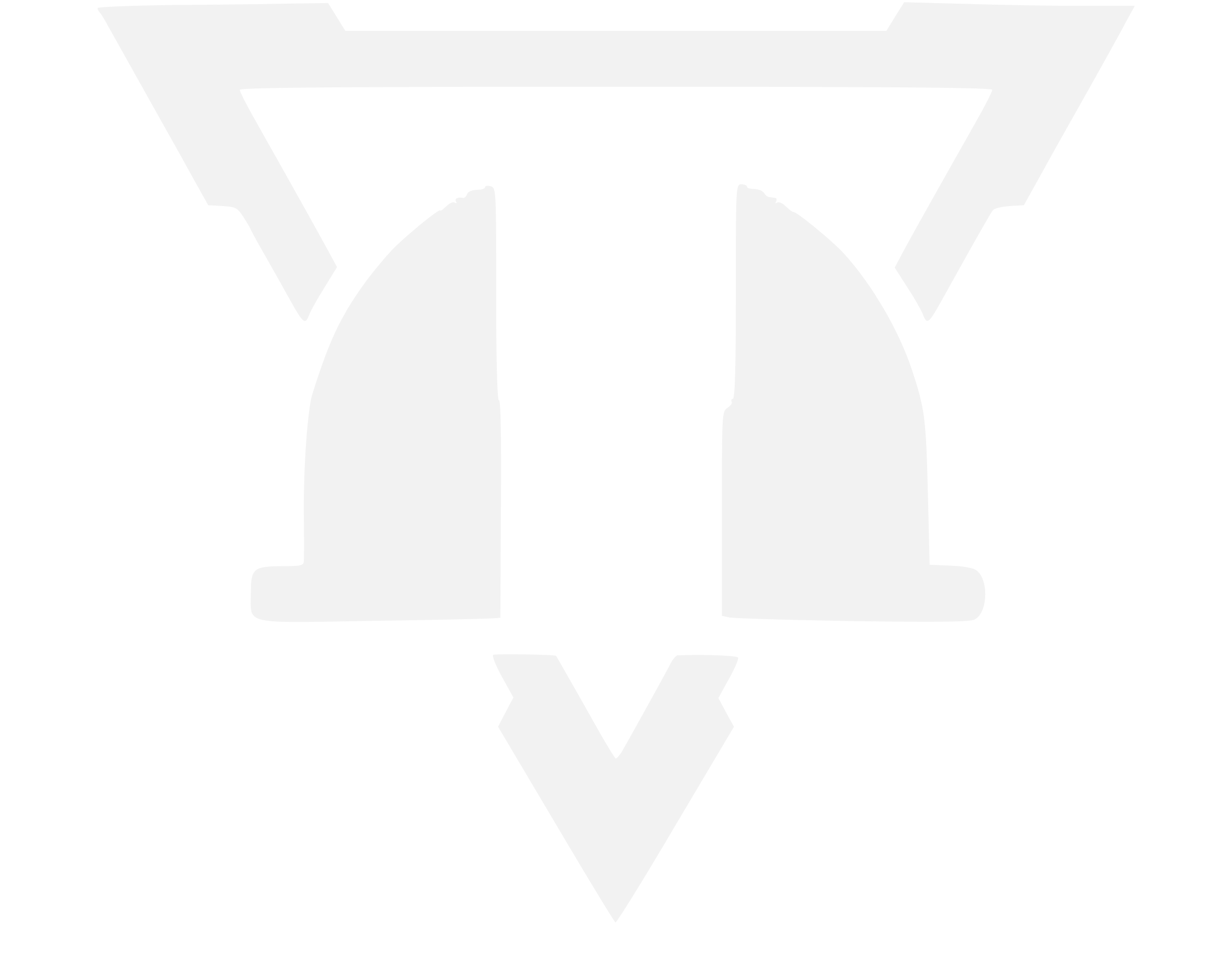 РЕШЕНИЕ
ТИМ -подрядный сервис
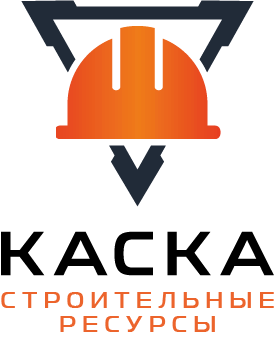 Позволяющий строительным компаниям заказать выполнение конкретных строительных ТИМ-заданий цифровой бригадой из числа работающих в агрегаторе исполнителей.
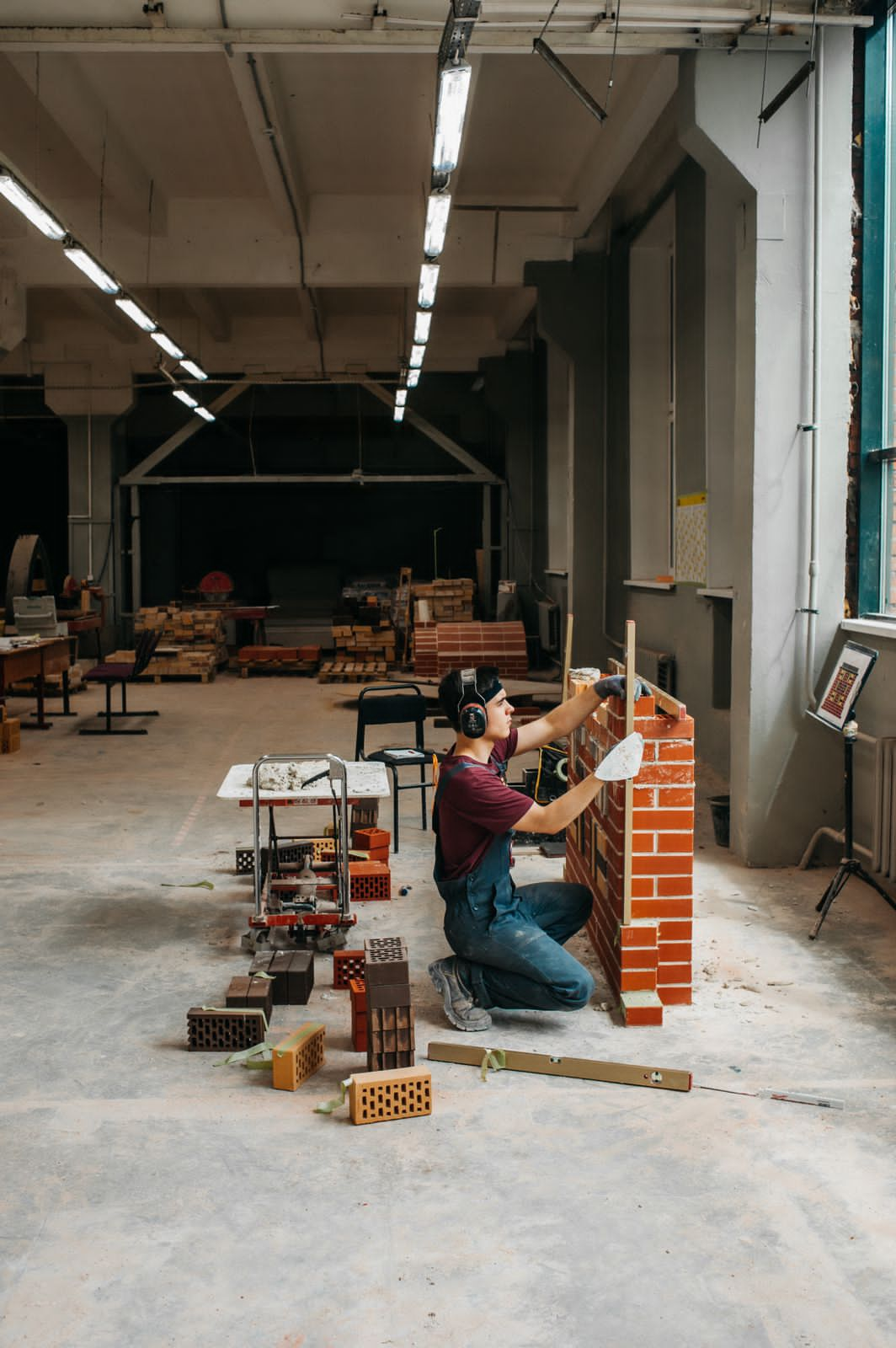 Кого мы берем в наш агрегатор?
Аттестацию и профессиональную подготовку строителей нашего агрегатора обеспечивает 26 Колледж Архитектуры, дизайна и реинжиниринга (г. Москва). Все специалисты доказывают свои практические навыки и квалификацию по специальности.
КВАЛИФИКАЦИЯ
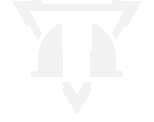 Только  
проверенные 
компетенции
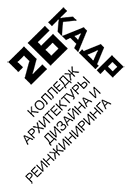 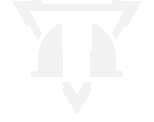 КОНТАКТЫ
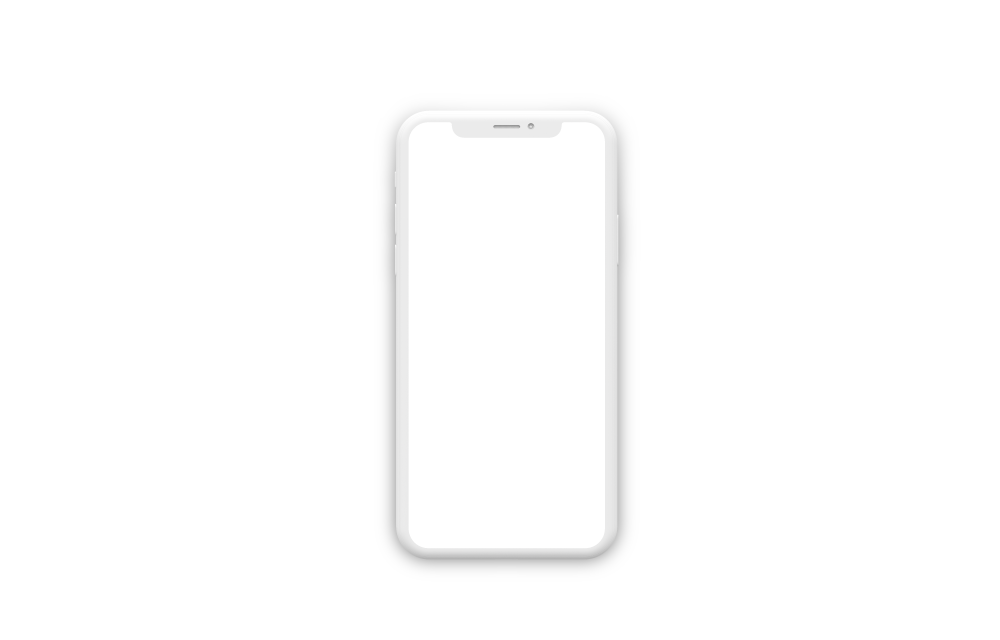 Скачивай
КАСКУ 
на RuStore
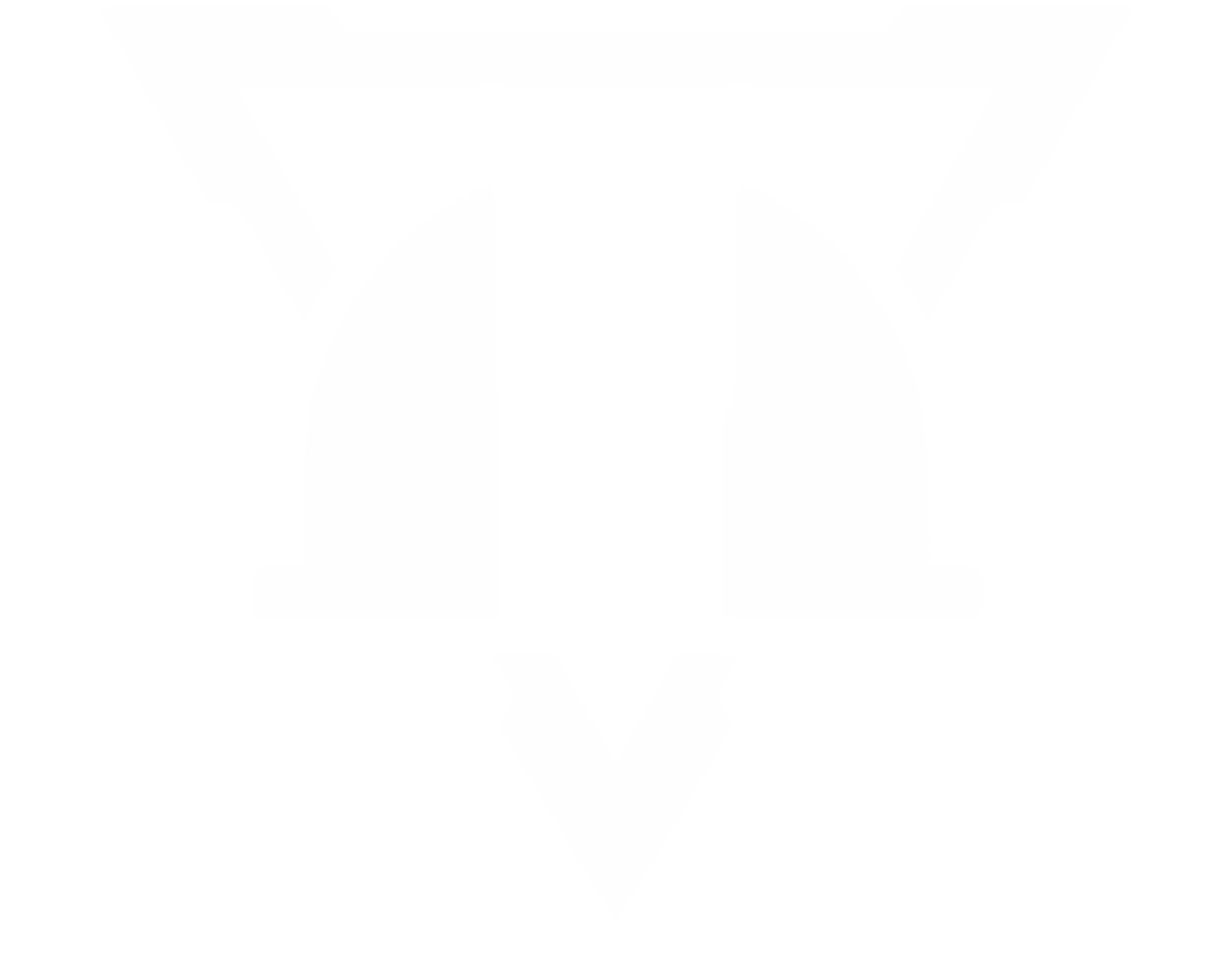 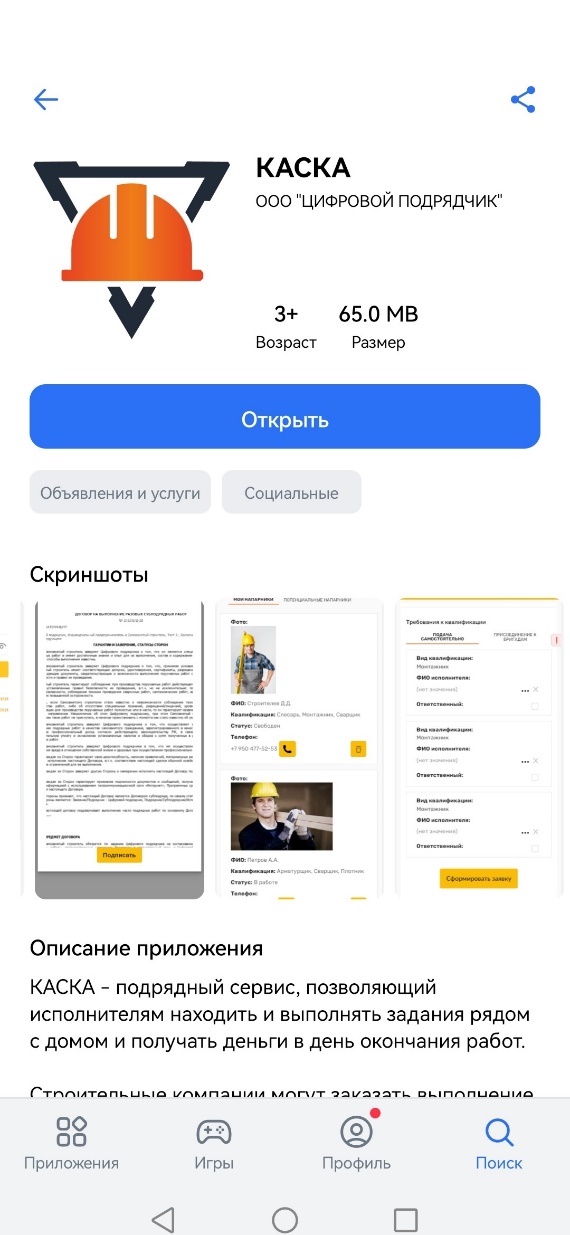 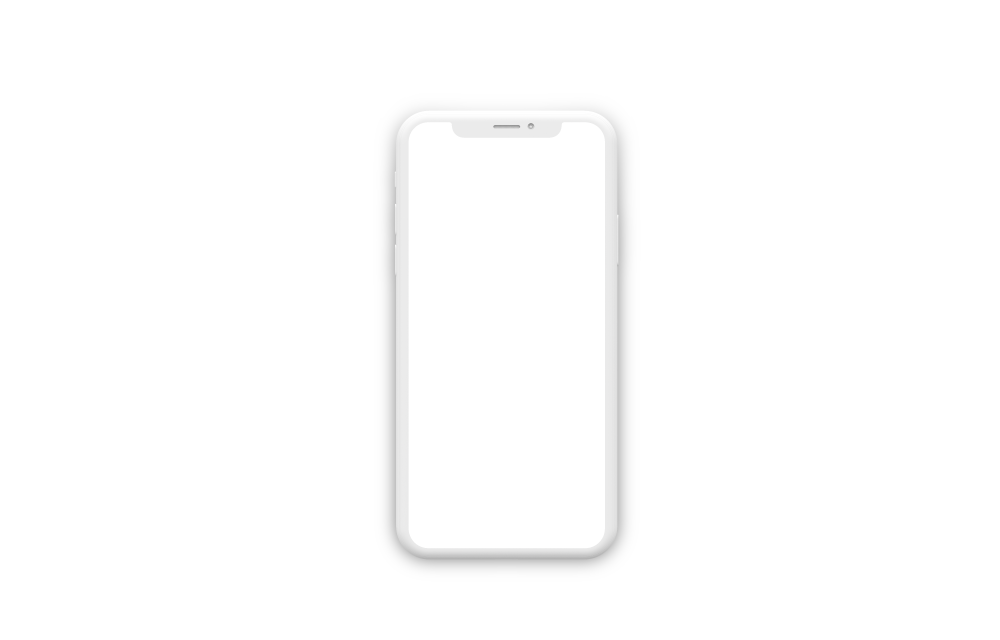 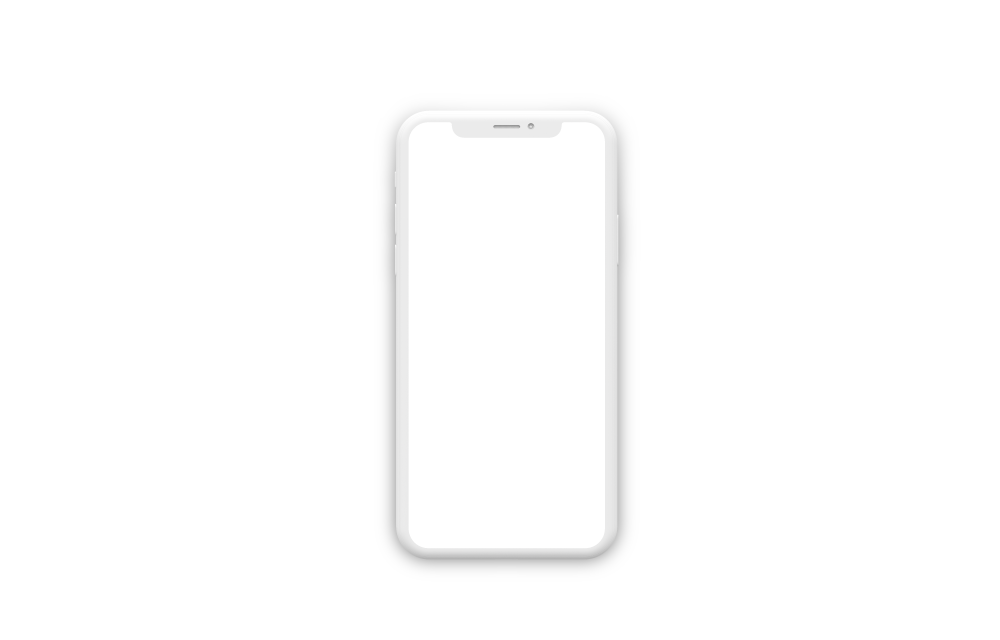 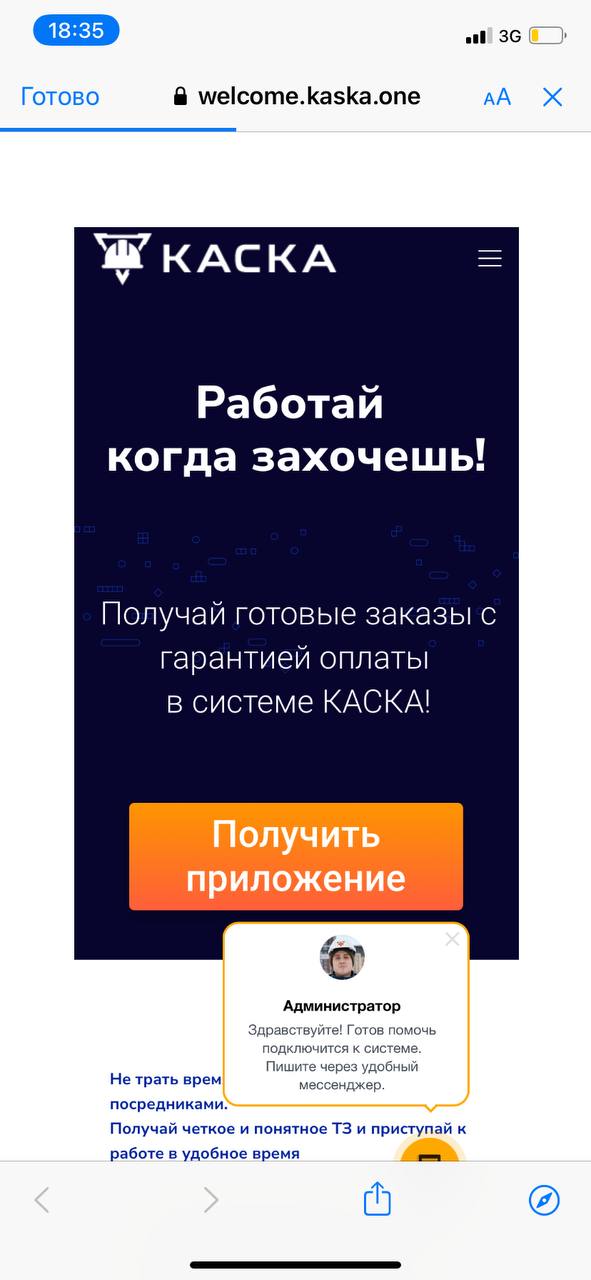 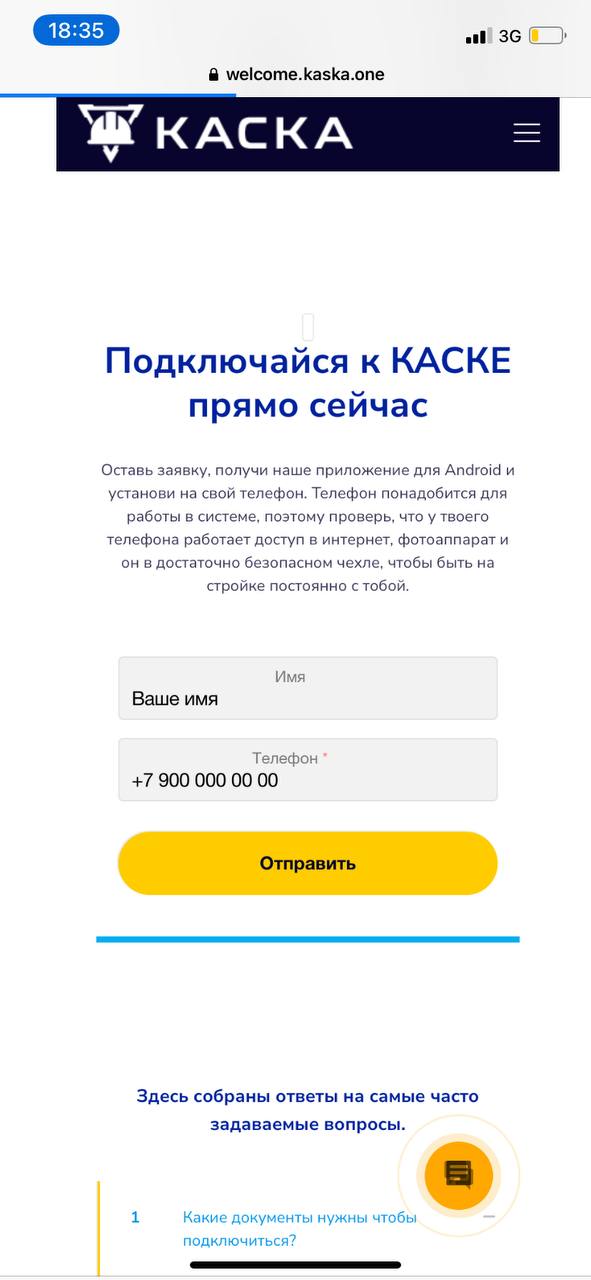 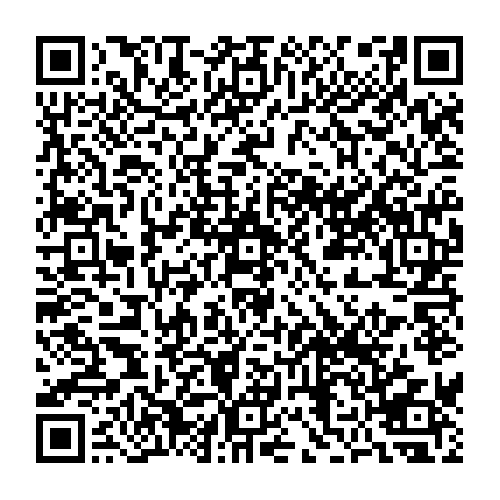